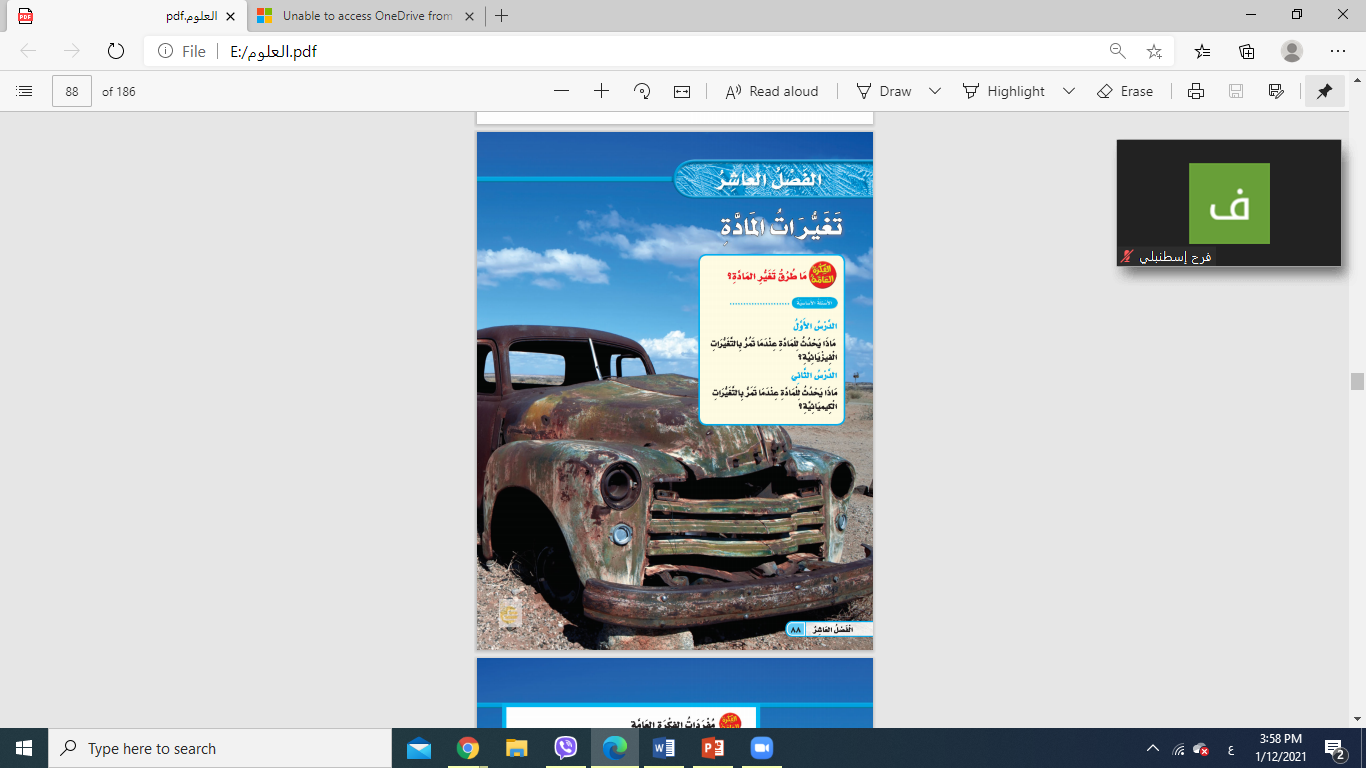 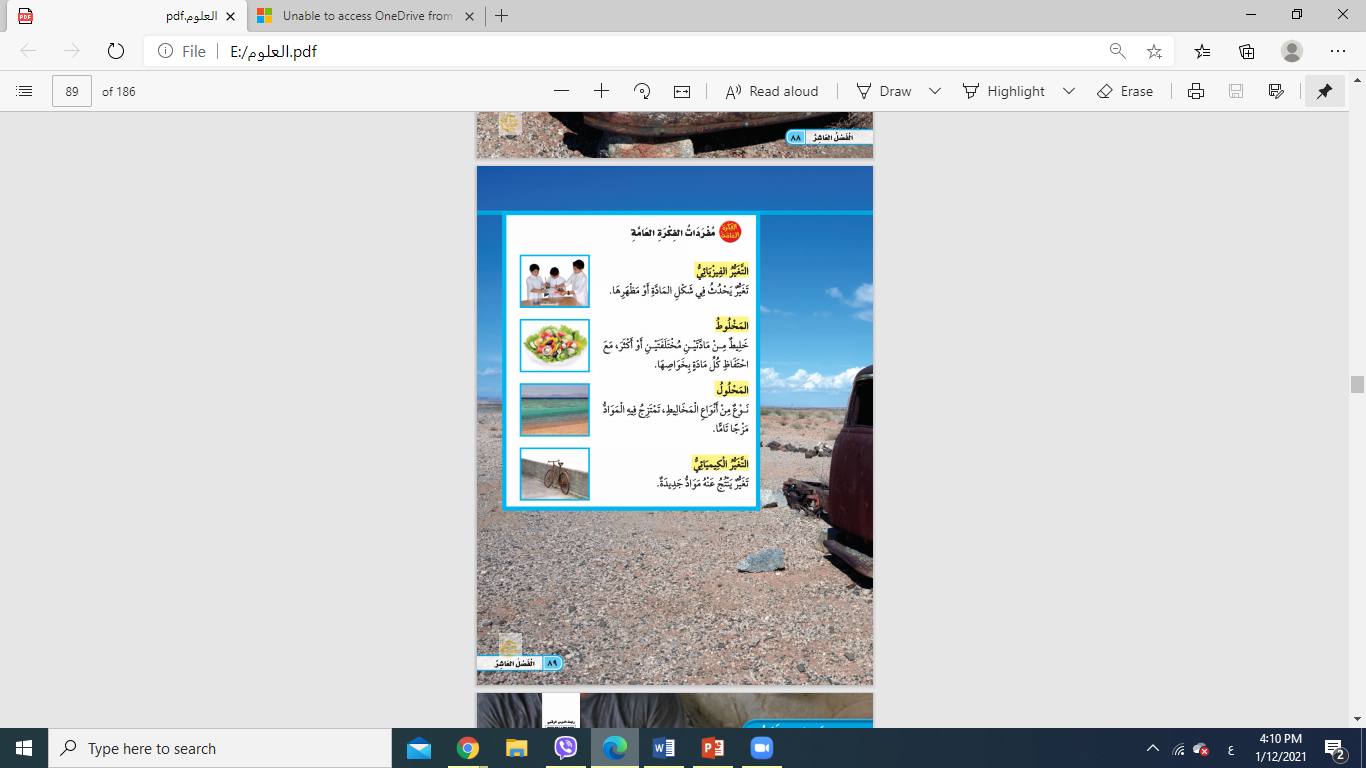 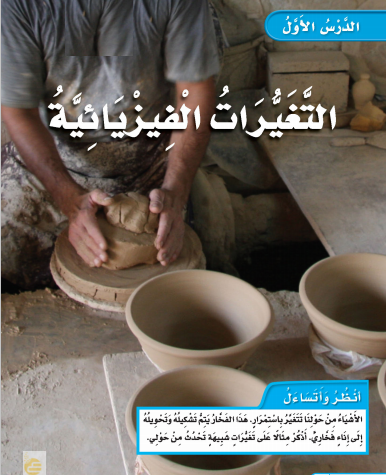 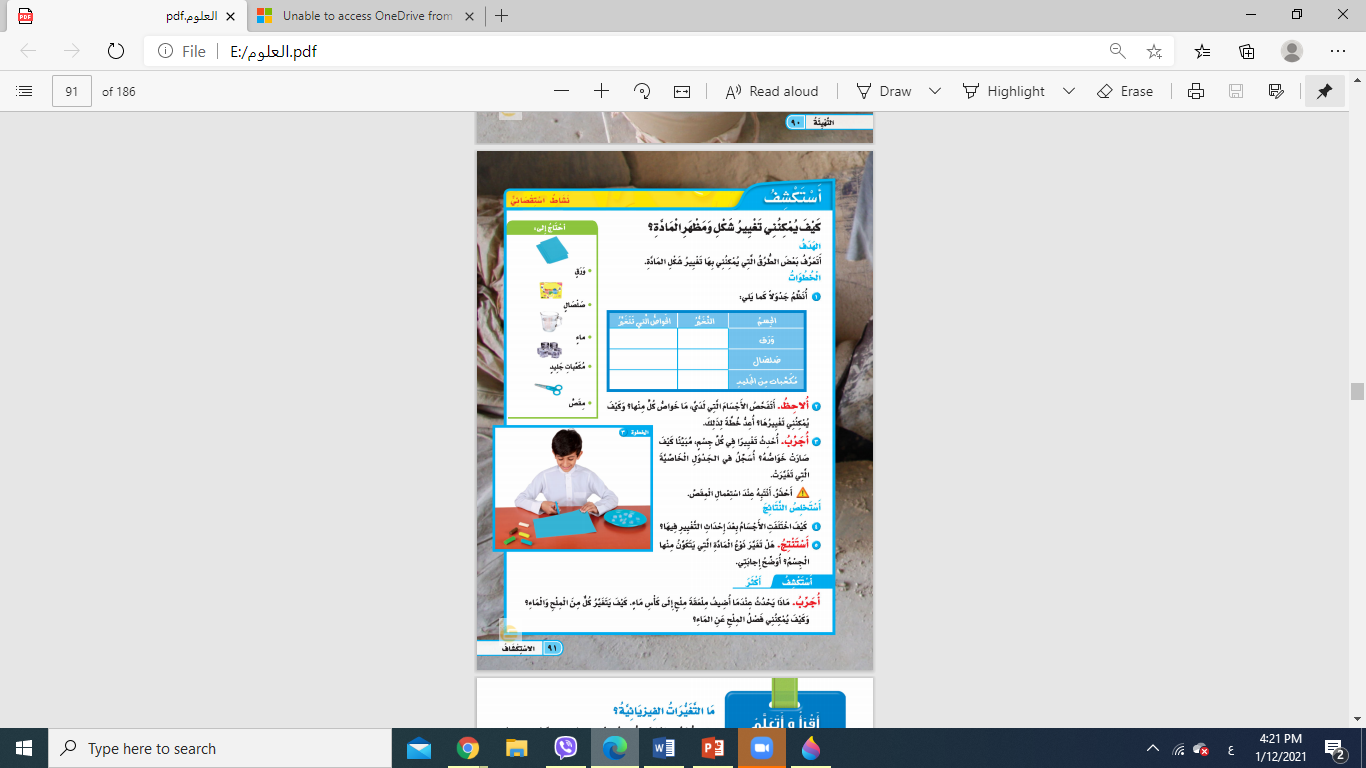 ما التغيرات الفيزيائية؟
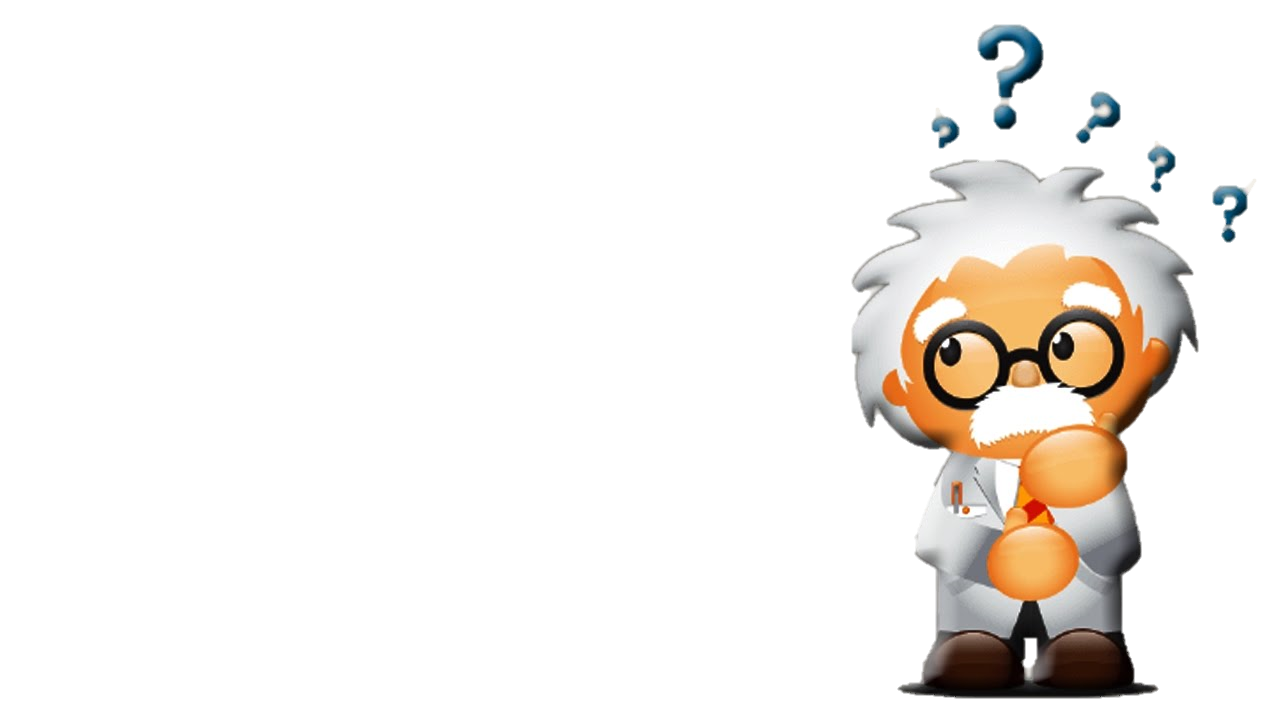 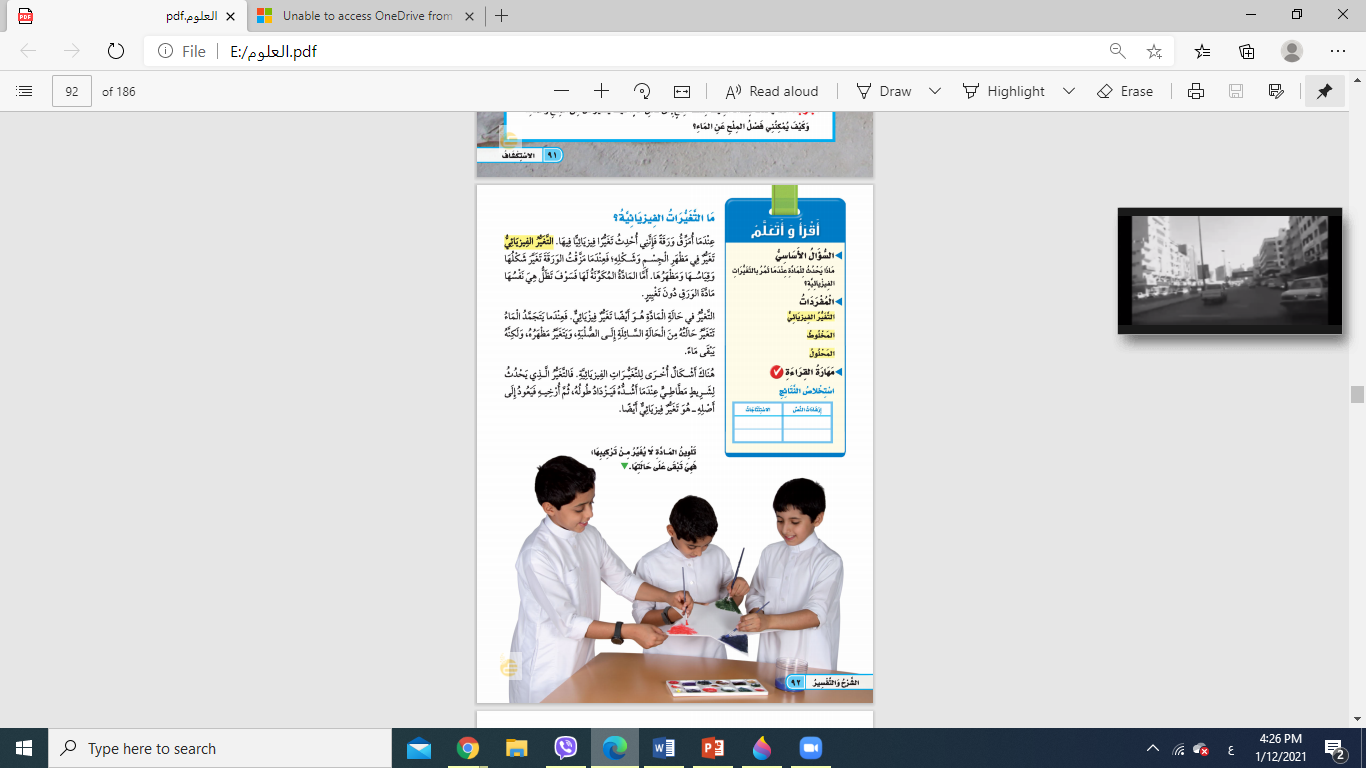 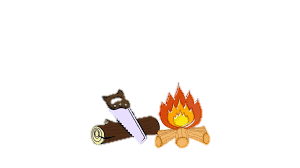 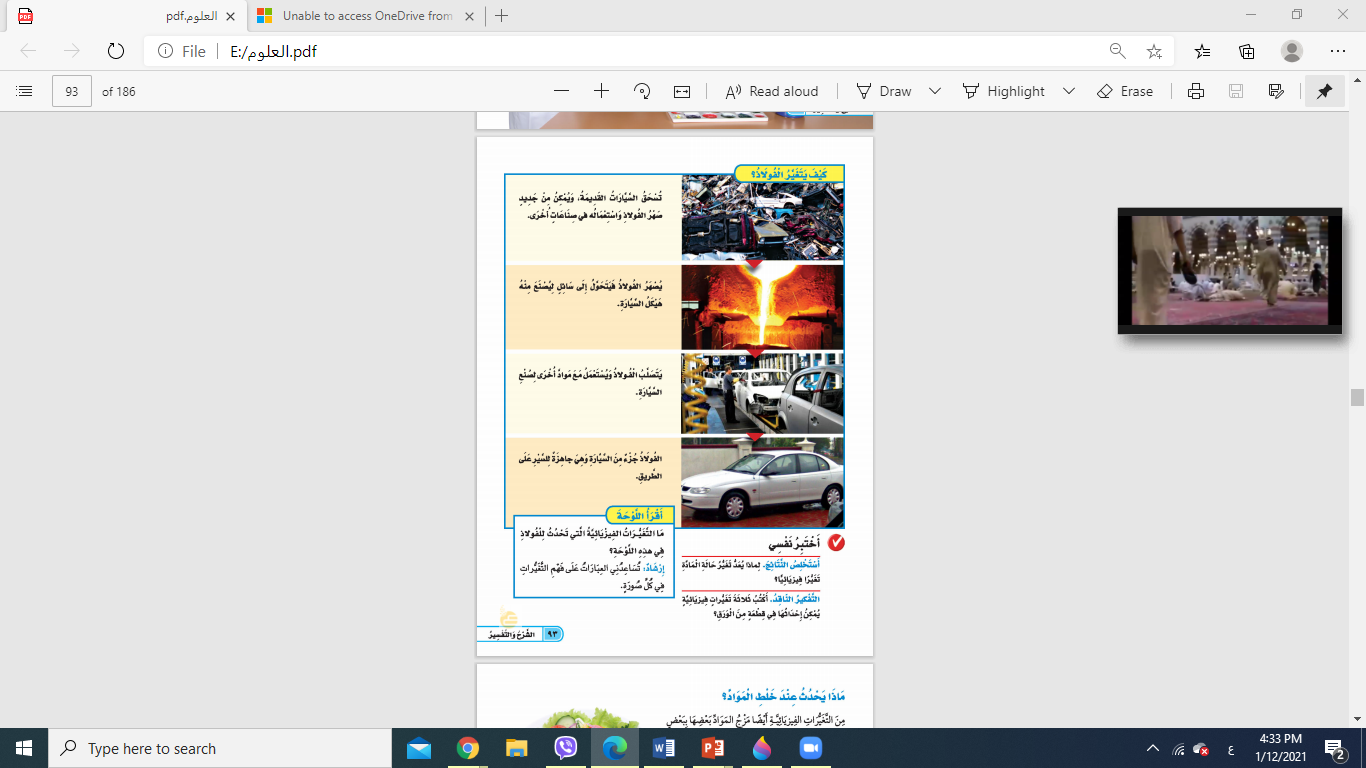 ماذا يحدث عند خلط المواد ؟
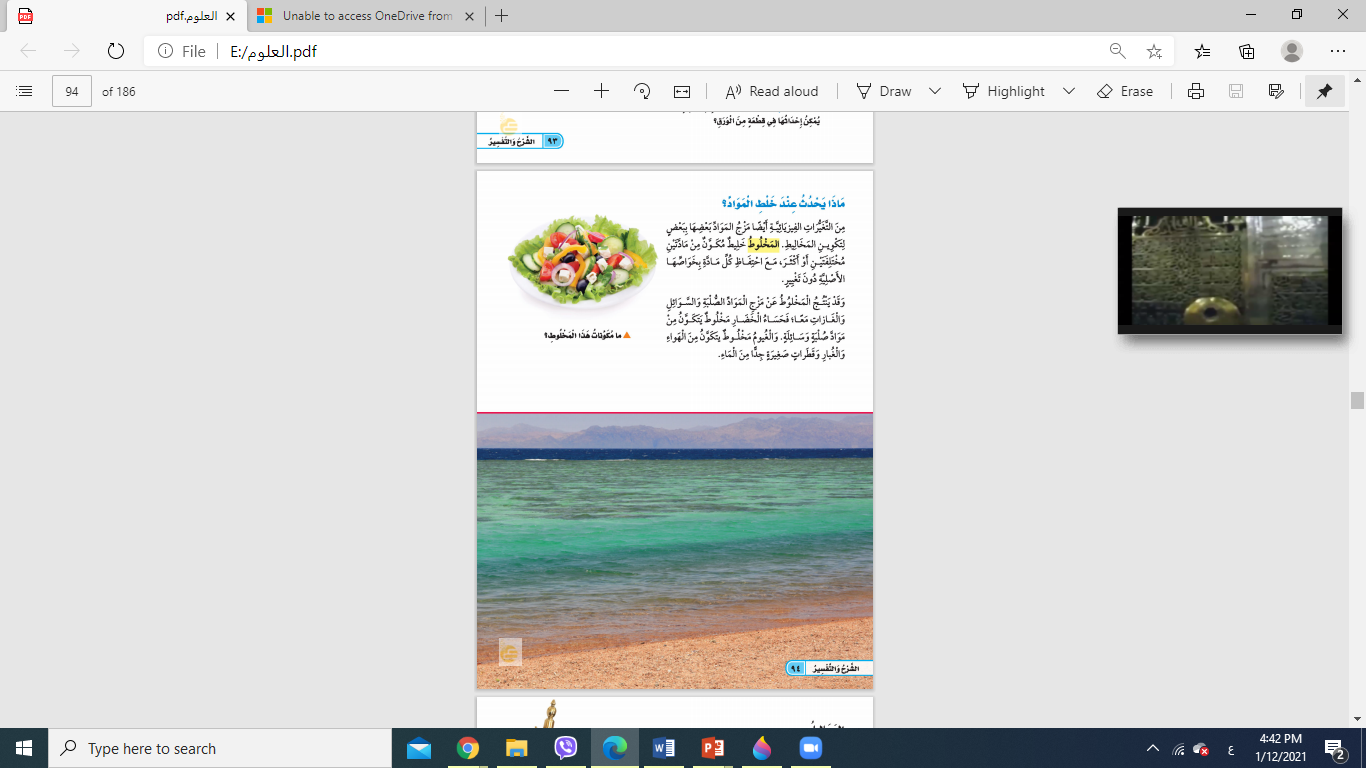 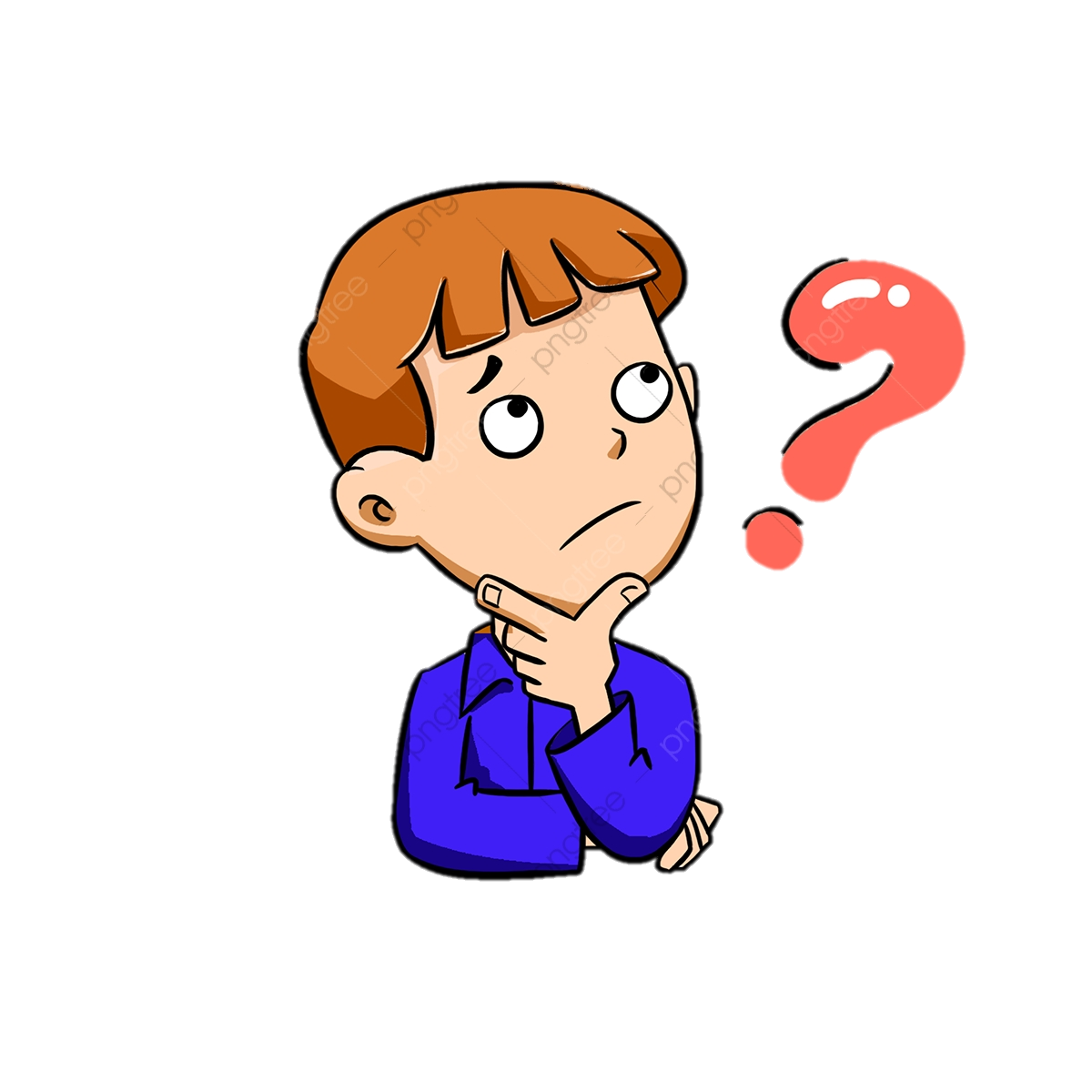 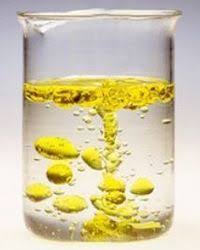 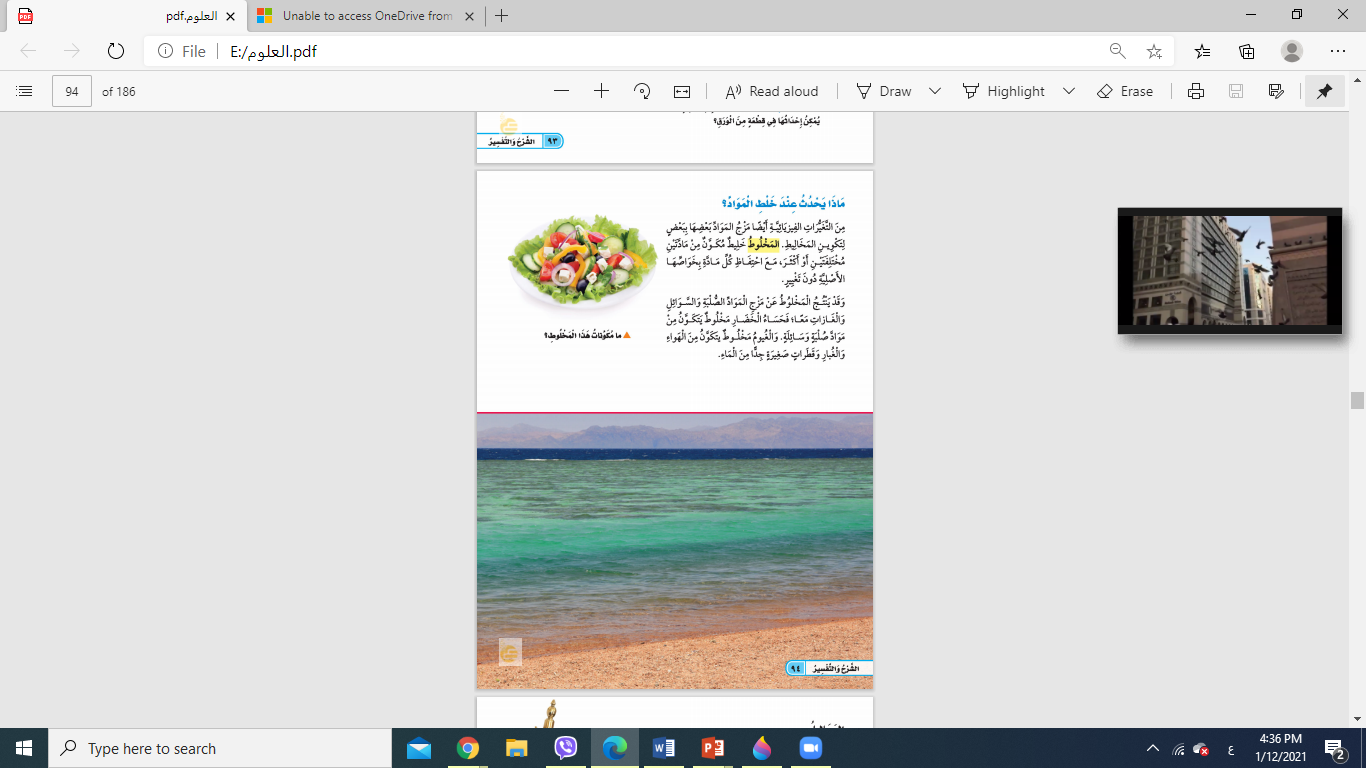 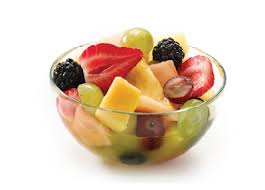 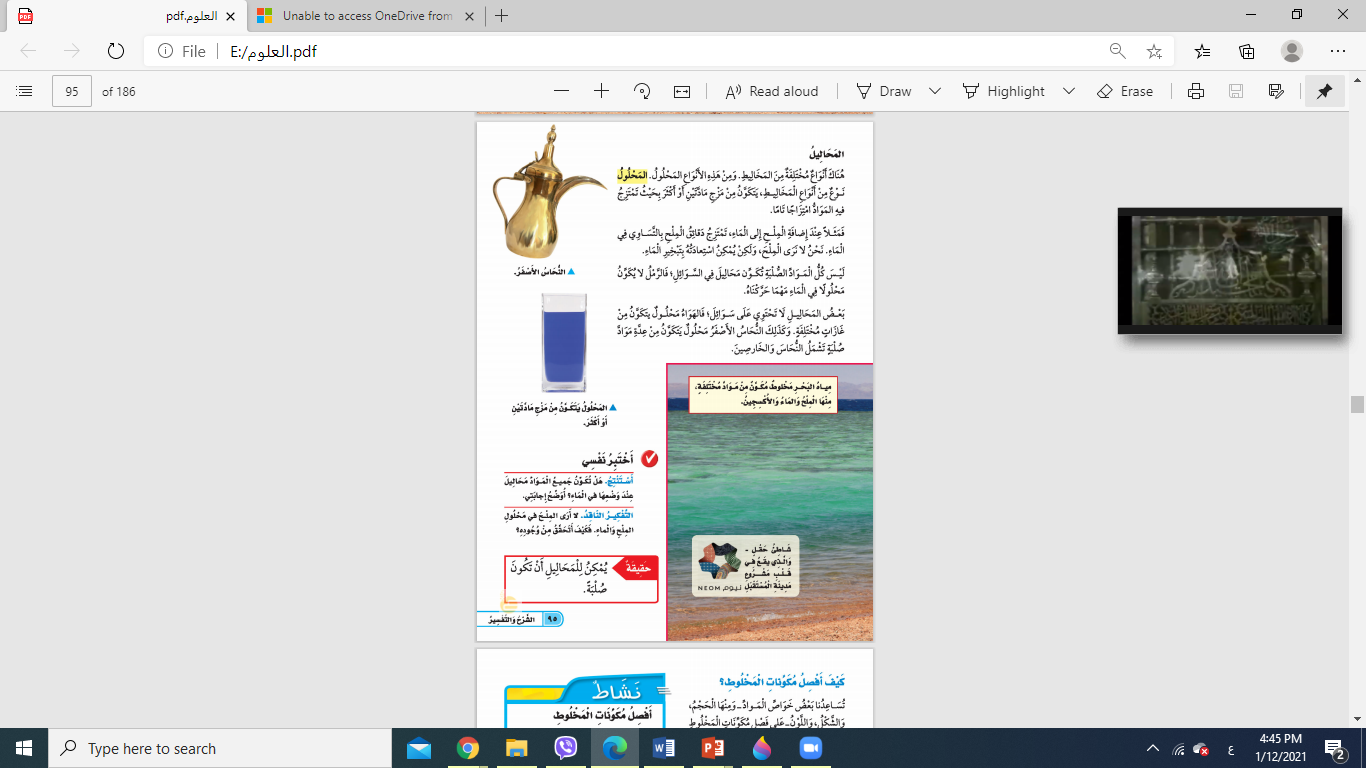 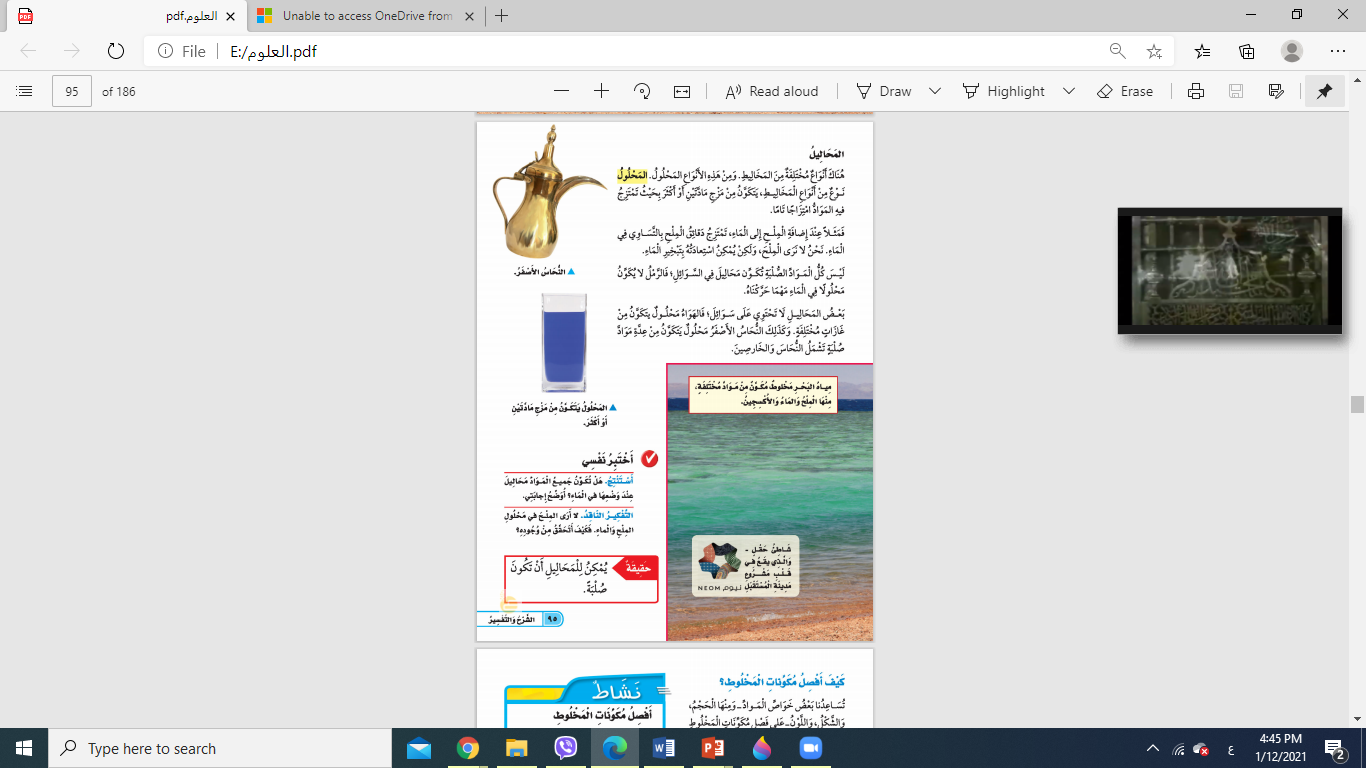 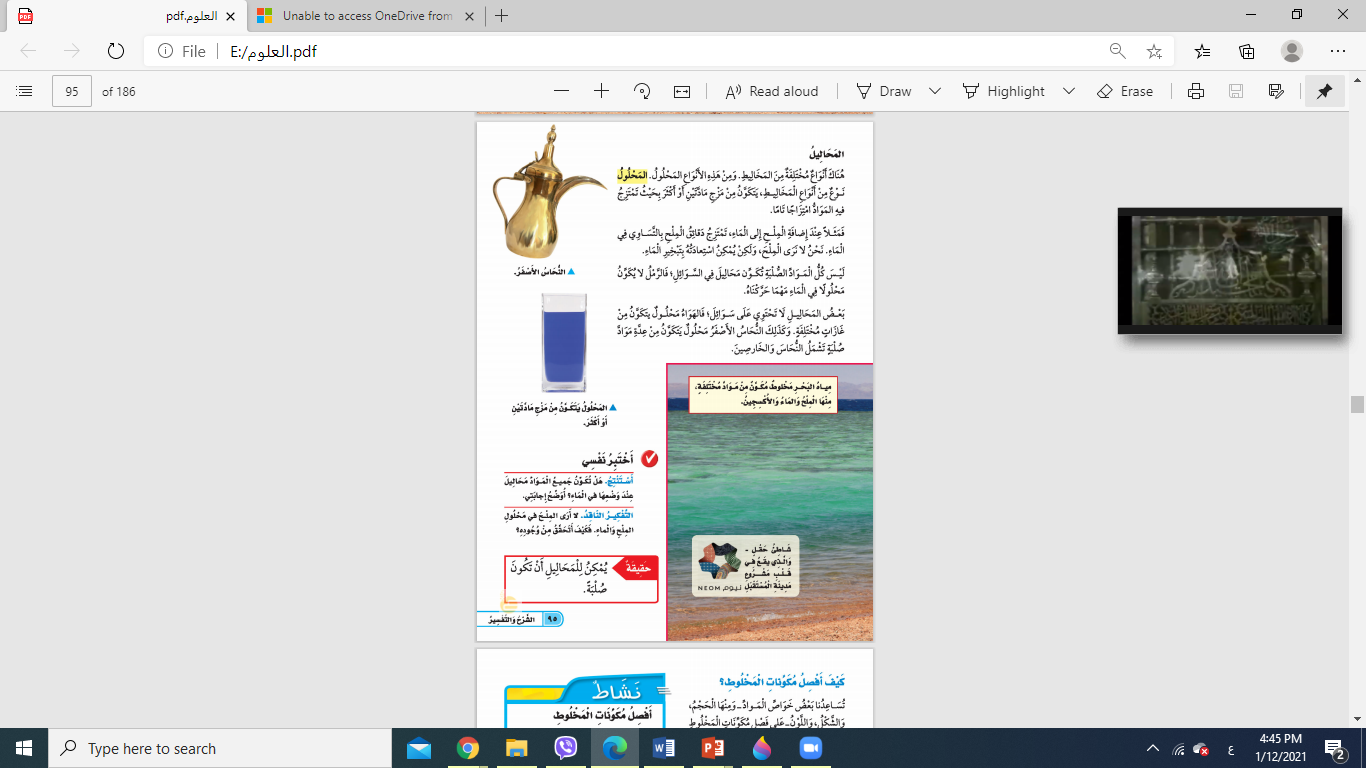 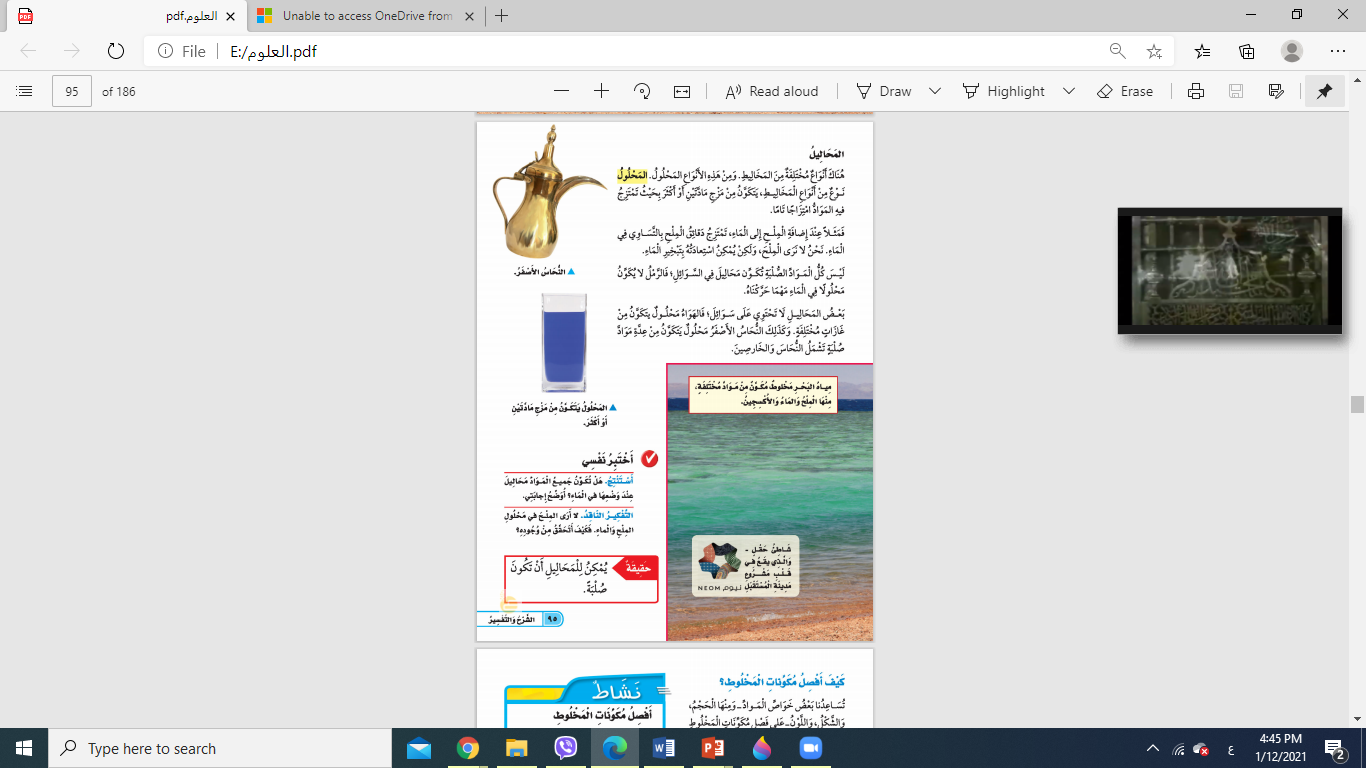 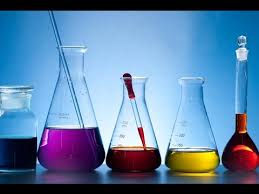 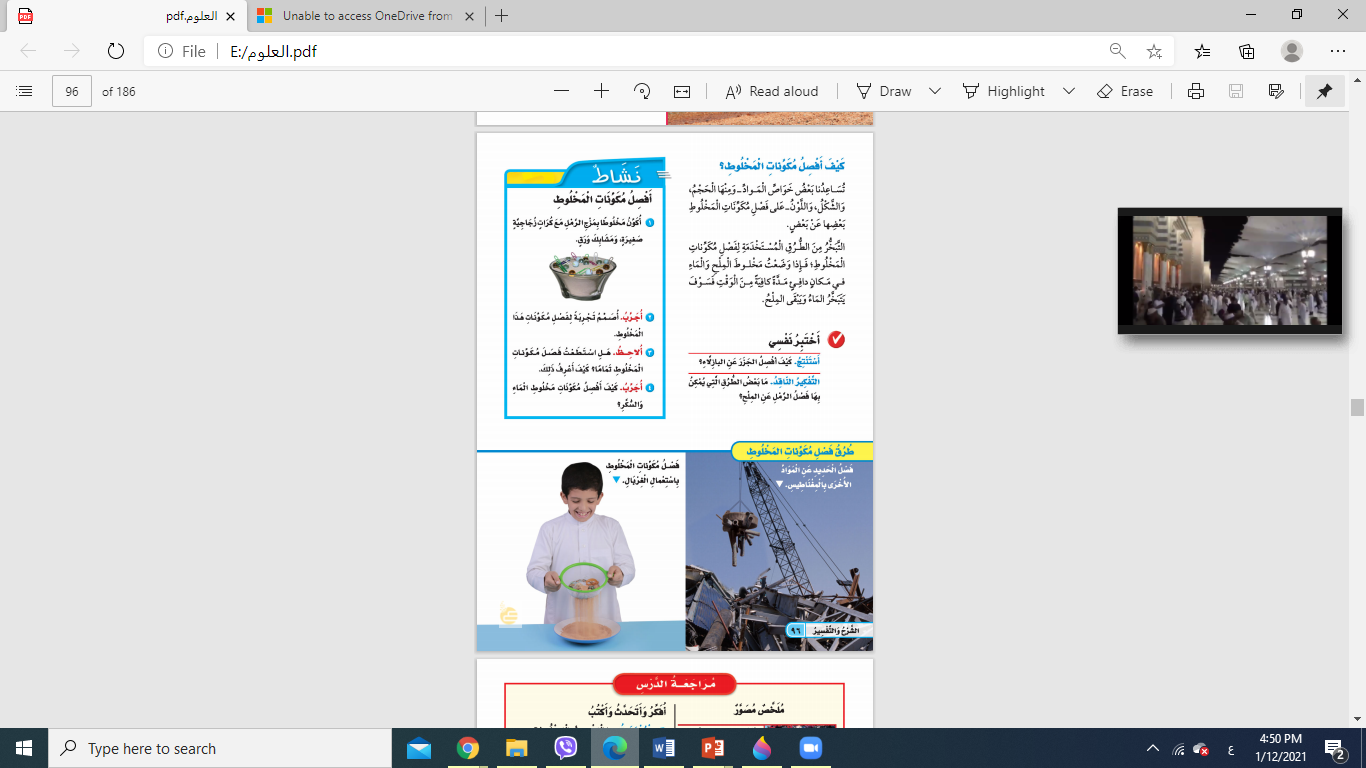 كيف أفصل مكونات المخلوط؟
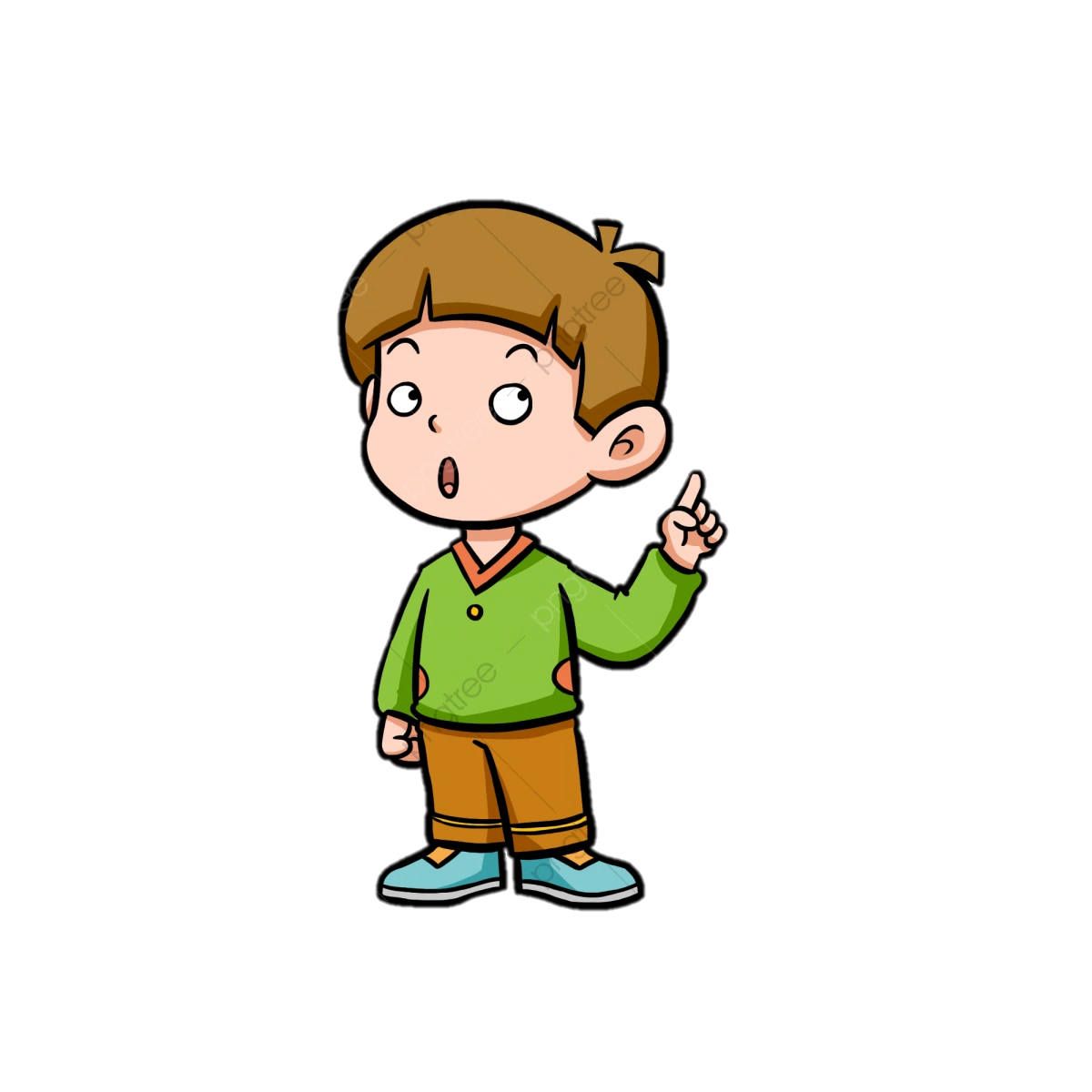 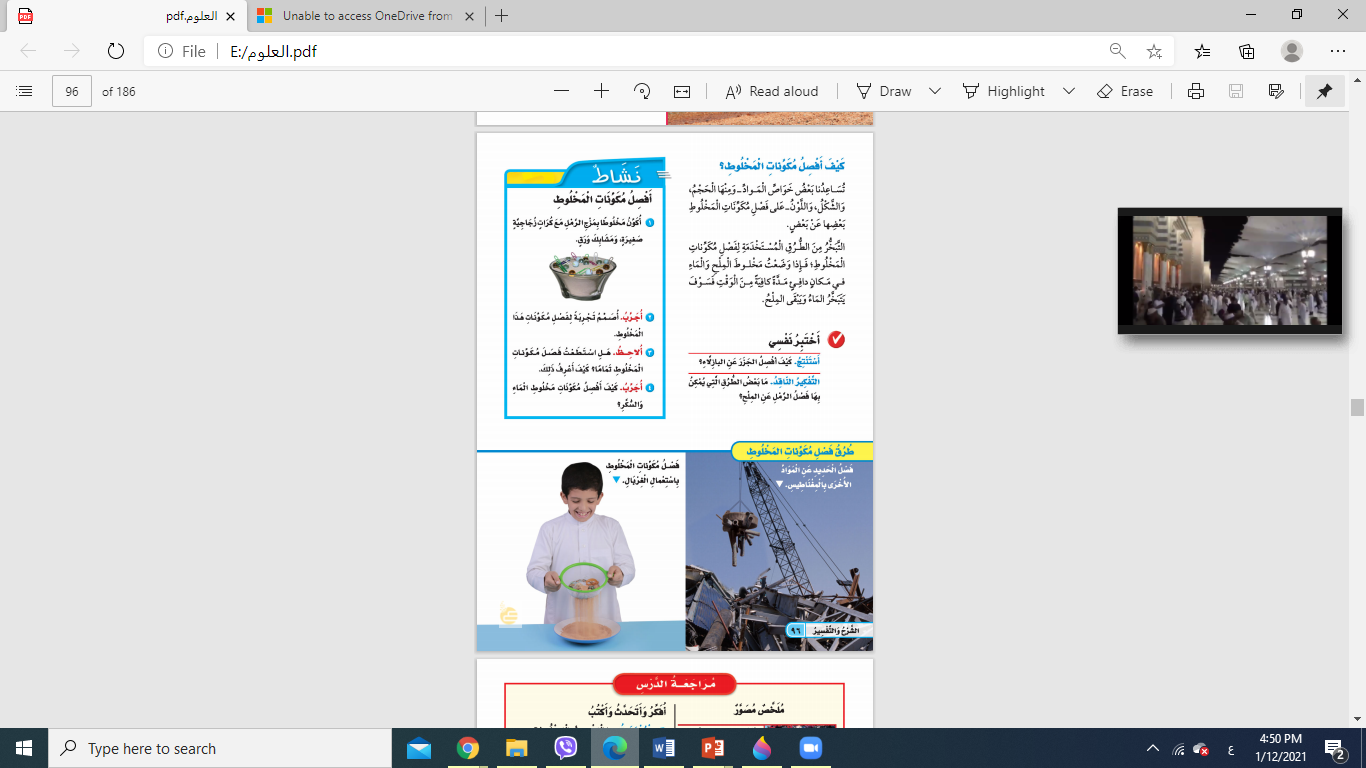 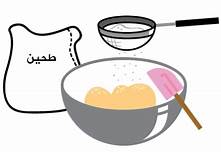 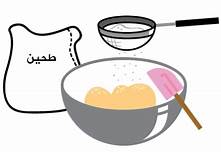 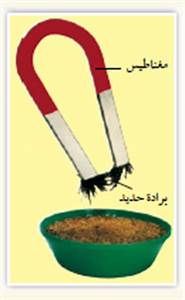 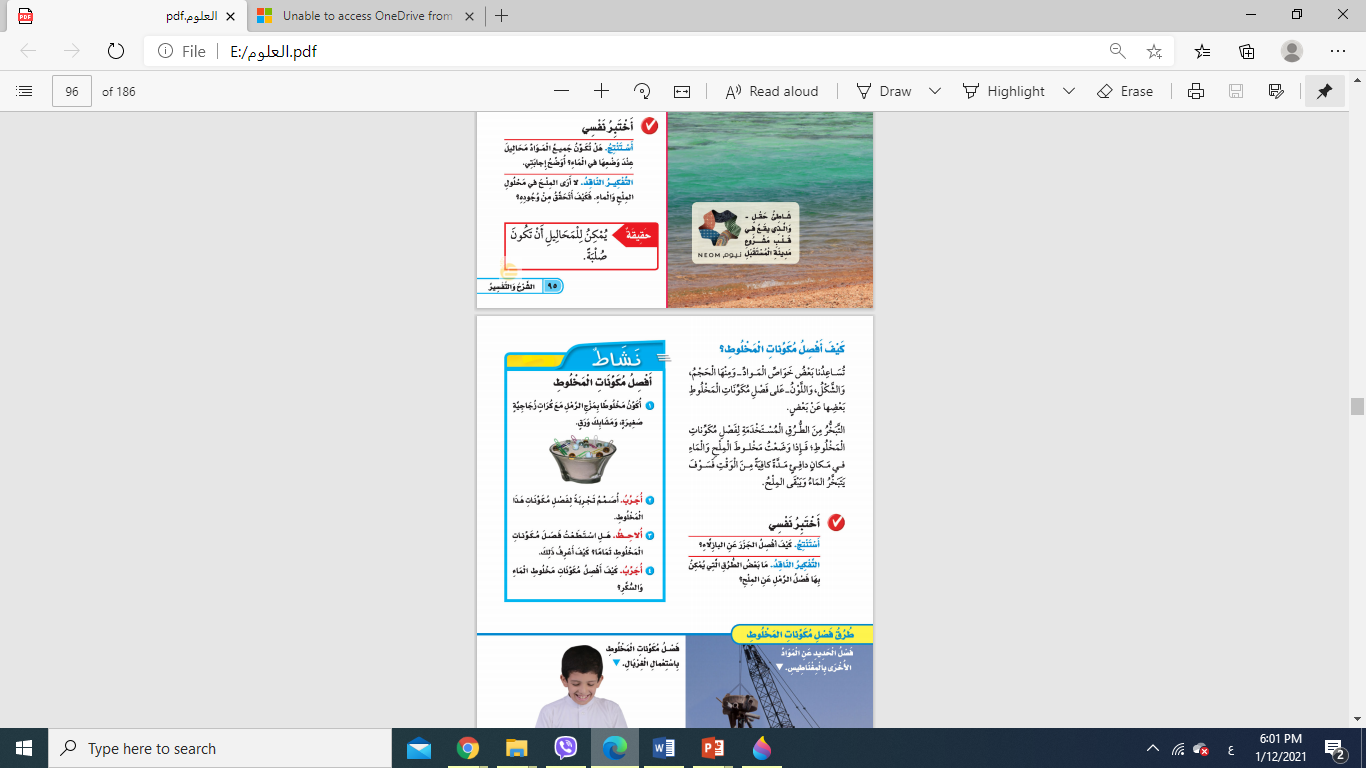 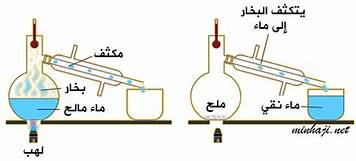 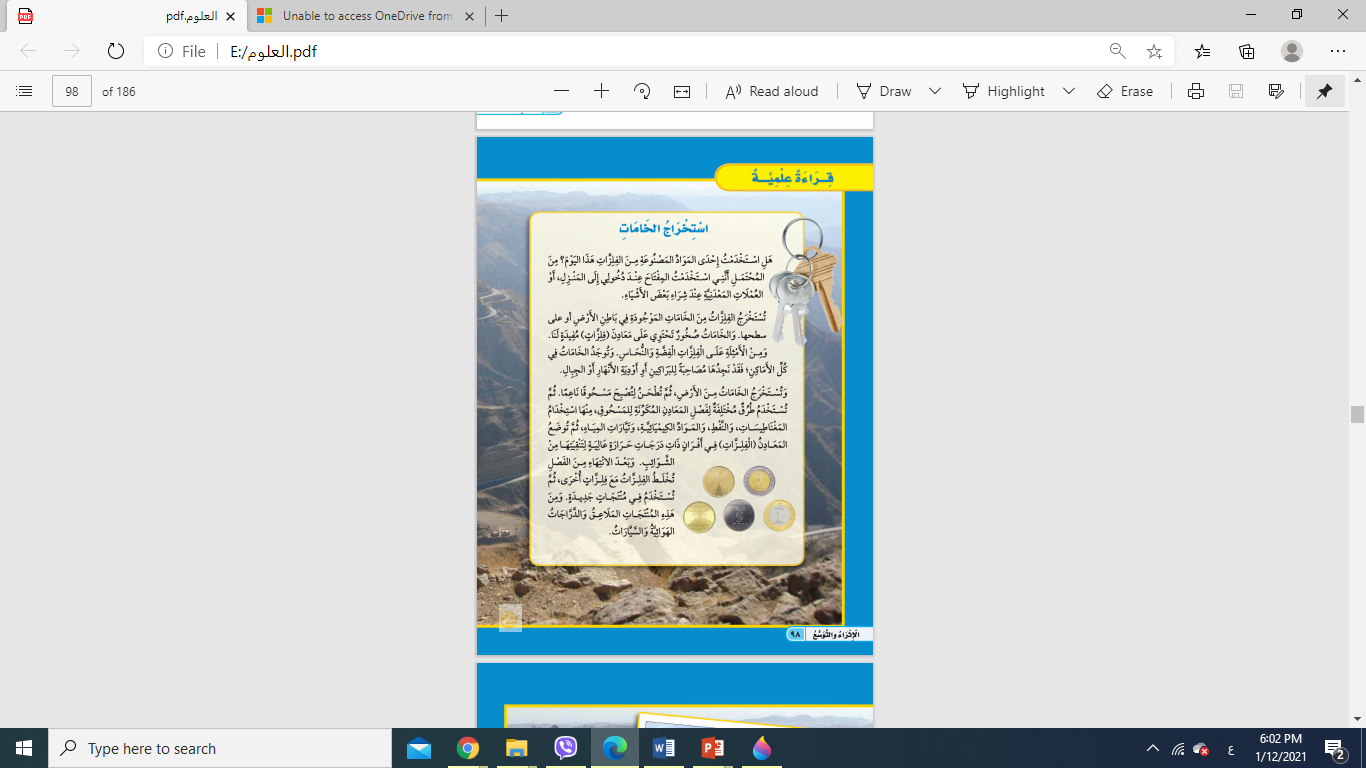 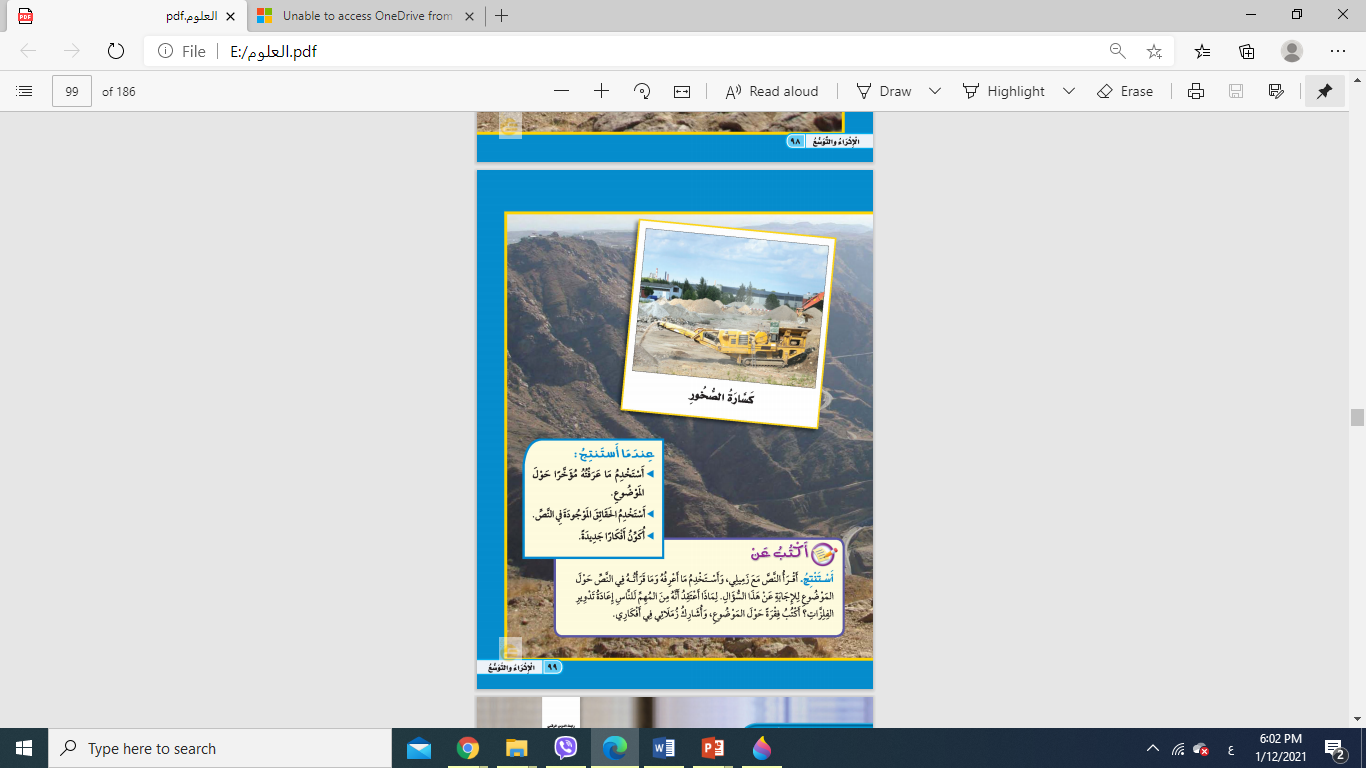